Junior Year
A PIVOTAL YEAR
What Makes Junior Year Important?
Junior Year is one of the most important years in your college trajectory.
There are several milestones that must be met in order to improve or secure college prospects.
It the last full year that colleges will have to evaluate students on.
Junior year teachers typically write college recommendation letters for students, because they’ve had them most recently and for a full year
Students will prepare for and take the SAT exam and / or ACT which required for admission to most colleges and universities.
Students will need to continue to build their resumes. Colleges want well-rounded students.
Students need to have some idea of what they might interested in studying in college. They don’t to know for sure but it’s helpful to have a general sense to narrow their choices when they begin researching colleges.
[Speaker Notes: Junior year is pivotal in nature because you will begin the process of making some decisions that will have major impact on the next five years of your life and possibly beyond as you begin to build and narrow down your college and career choices.]
Good Grades = More Money & Better College Options
Classes & Grades
High School Transcript
Grades
Quality of Courses
Have you taken the most rigorous course load that you could 	manage?
Strong junior year
Has there been improvement over the four years of high school?
High school performance in relation to your class
Academic Honors and awards
[Speaker Notes: The junior year selection of classes -- and the grades you receive in them -- is very important because it is the last full year of grades that admissions folks will review while deciding your fate. You’ll want to stick to a tough regimen of college-prep classes, including some advanced-placement or other honors classes, if possible. Don’t go crazy with the courses and overload yourself, but the courses and grades you receive in your junior year are very important. 
Some of the teachers you have for classes in your junior year may also play an important role for you in your senior year -- when you ask them to write you a letter of recommendation for college -- so plan on spending some of the time in your junior year getting to know at least a few of your favorite teachers on a more personal level.]
Standardized Tests
Testing
SAT (do they match your high school performance)
SAT Subject Test (the most selective colleges require these)
ACT in lieu of SAT/Subject scores
NOTE:  There are schools that do not require testing
[Speaker Notes: The junior year, from start to end, is filled with standardized tests. Early in the year, you’ll take the PSAT/NMSQT (Preliminary SAT/National Merit Scholarship Qualifying Test). This test, which measures critical reading, math problem-solving, and writing skills, is important for three reasons. First, it’s a good indicator and excellent preparation for the SAT test that you will take at the end of your junior year. Second, your score may qualify you for a select group of merit scholarships. Third, it’s one of the first chances you have to begin requesting information from colleges. 
Many school systems also have a qualifying test that all high-school students need to pass to graduate, and often these are scheduled in the junior year. 
In May, if you have been taking advanced placement classes, you’ll have the AP Placement Tests. These tests are designed to test your knowledge of the subject at college level, with the results recommending that you receive advanced placement or college credit for the subject. More than 90 percent of the colleges and universities in the U.S. recognize these exam grades. 
Finally, in May or June, you should schedule the SAT and/or ACT -- the basic standardized tests that many colleges use as part of their admission criteria. Some of the more highly competitive colleges also require some of the five subject-specific SAT Subject exams -- so you may need to schedule the SAT Subject Tests in the late spring, although you could wait until the very beginning of your senior year.]
SAT or ACT?
Which test is a better fit for you?
Dates for SATs and ACTs
ACTs
December 10th
Date To Be Announced
SATs
January 21st (or December 3rd) 
May 7th
We will register for SATs & ACTs DURING YEAR MEETING. 
Make sure you have:
Credit card information
Professional photo
Resume Building
Strong commitment to 1-4 activities for several years of high school 
Community Service (this is INCREASINGLY important)
Strong summer programs – academic, service oriented, internships and jobs
[Speaker Notes: Additional benefits are: building leadership skills
promoting self confidence
encouraging self discovery
creating support groups of adult mentors
assembling a group of future references
identifying student’s likes and dislikes]
College Essay
The essay reveals the student's character, personality and values in a way that transcripts, test scores and other evaluative tools cannot.
“College is not a prize to be won, but a match to be made.”
Admission Criteria
Objective
Grades
Types of course
Test scores
Subjective
Application essay
Recommendations
Activities
Special talents
Interview
Objective:  admission is based on academic history
Subjective:  admission is based on personal characteristics
Researching College Options
Subjective Guides
Fiske Guide to Colleges
The Insider’s Guide to Colleges
U.S News Best Colleges
Objective Guides
The College Board Handbook                               
Barron’s Profiles of American Colleges
Researching College Options
← What are the important factors about this college?
← What are your impressions?

← Could this be a good match for me?

← What are the next steps?
Fact Finding 

Reflection

Assessment

Action
What do colleges consider?
Academic Record
Difficulty of Course Load
SAT / ACT Scores
Letters of Recommendation
College Essay
Extra-Curricular Activities
Personal Interview
Neatness of the College Application
Community Service
Special Talents
Demonstrated Interest
What should students consider?
• Location (Urban, Suburban, Rural)
• Distance
• Academic Rigor
• Size
• Extra-curricular (i.e. athletics)
• Field of Study/Major
• Financial Aid
College List
All students will apply to a maximum of TWELVE colleges or universities. The final college list will include a balanced list of schools that fall into three categories: reach, target and foundational. 

Reach refers to schools whose average admitted GPA and test scores are just above the student’s. 

Target refers to schools whose average admitted GPA and test scores match the student’s. 

Foundational refers to schools whose average admitted GPA and test scores are just below the student’s.  
Students begin with a preliminary college list developed in partnership with the Ms. Stevenson.
Utilizing a variety of resources including, internet, catalogs, campus visits, etc. students will determine which schools are a good fit for their personalities, interests and capabilities.
[Speaker Notes: The whole college search can be a little unnerving, a bit daunting, so just relax and take your time during this year and the summer that follows to really focus on finding the right mix of colleges for you. Ideally, by the end of your junior year you’ll have a list of no more than 10 to 15 colleges. 
Numerous print and online resources (including each college’s Website) can help you learn more about colleges, including important stuff like majors and minors, academic quality and ranking, accreditation, job and graduate-school placement rates, costs, and financial aid. You’ll also want to attend a few college fairs and meet with college representatives when they visit your high school.]
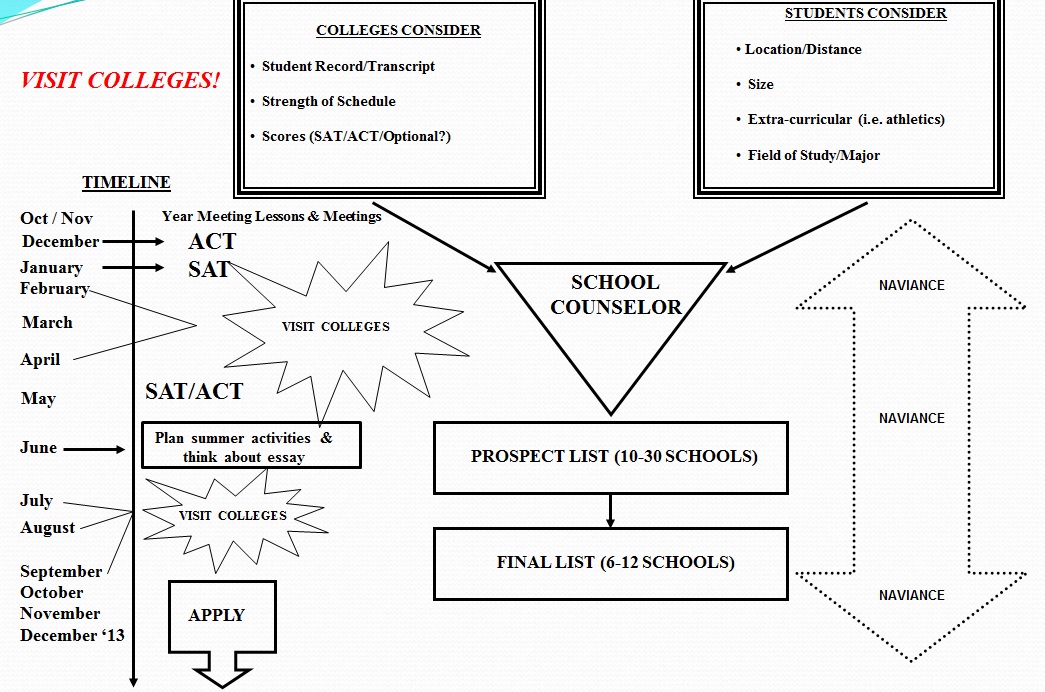